PUY DU FOU (1)
Victoire, Pénélope, Prune
Presentación del parque
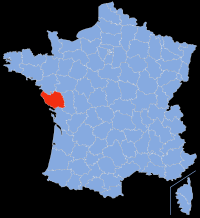 La historia del parque
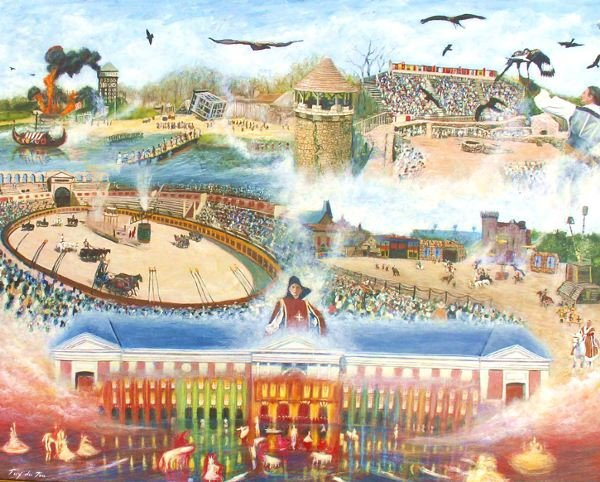 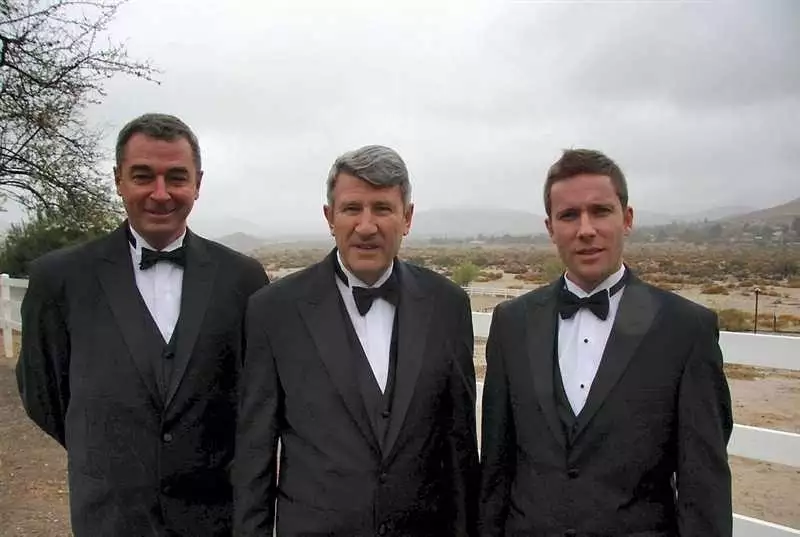 Los pueblos
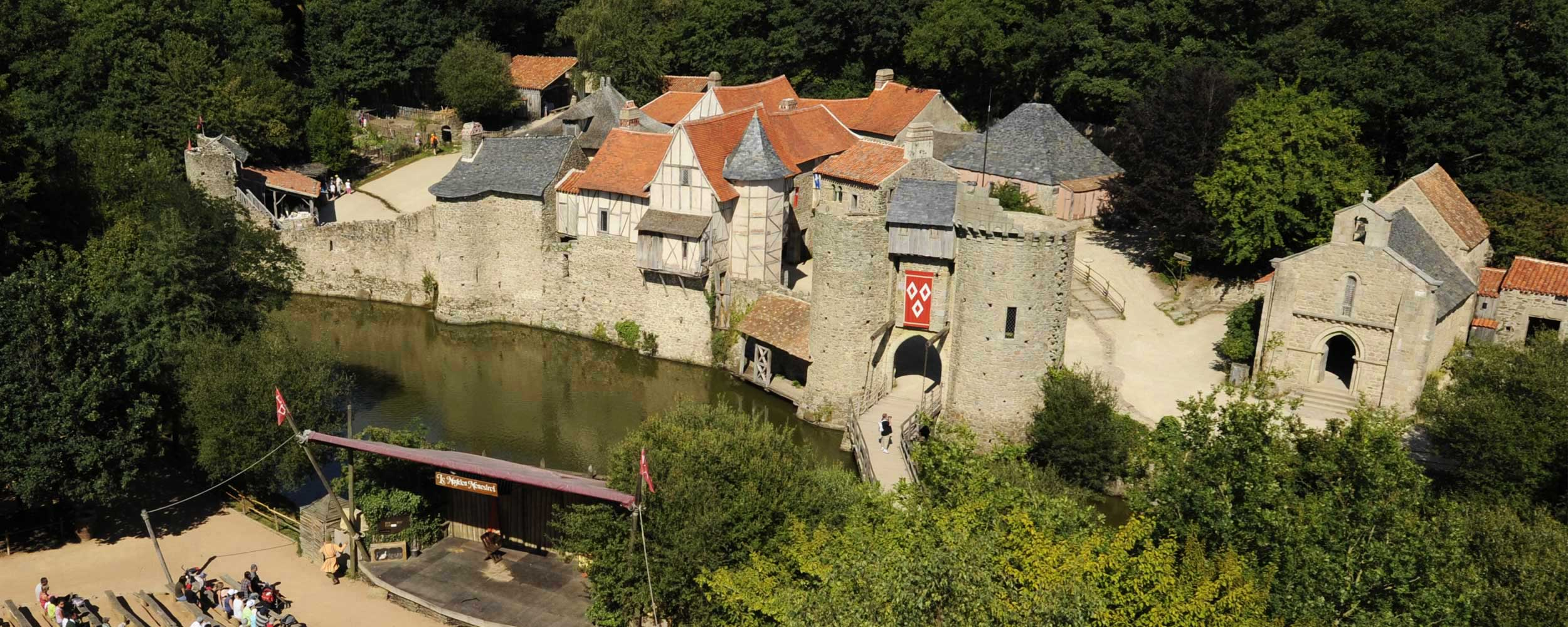 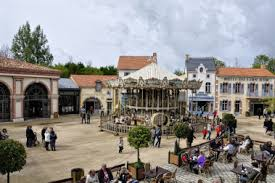 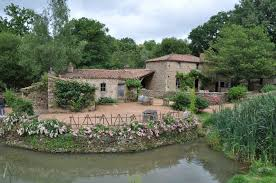 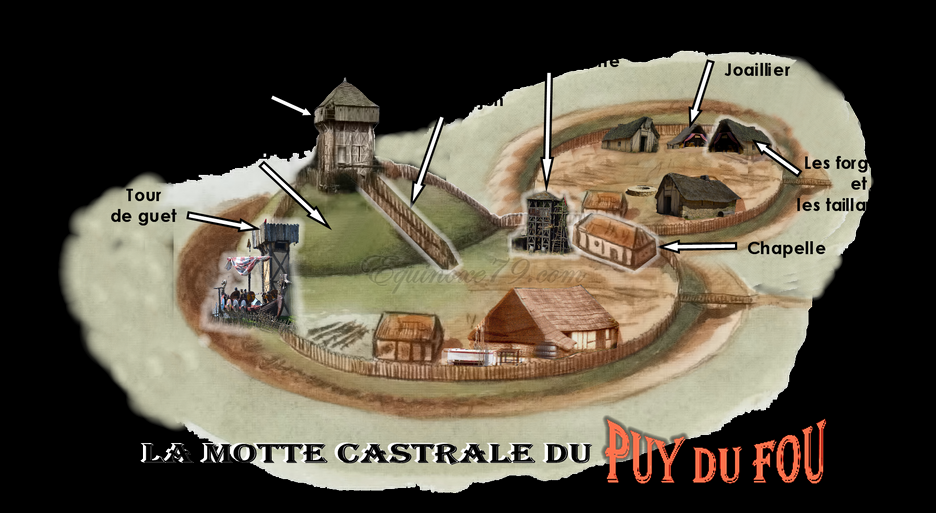